Switch多分支语句
曾碧卿  教授
软件学院
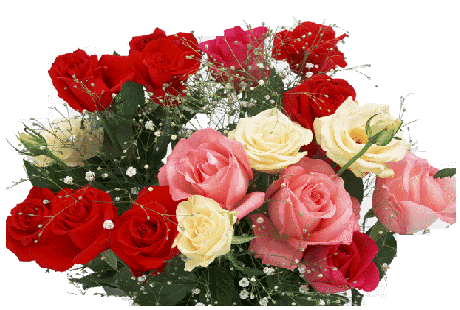 1
《switch多分支语句》提纲
一、教学目标
二、switch多分支语句
三、switch多分支语句执行流程
四、执行流程举例
五、switch多分支语句的嵌套
六、switch多分支语句的应用
七、小结
2
一、教学目标
深入理解switch多分支语句的基本概念
熟练掌握switch多分支语句各关键字的作用
熟练掌握switch多分支语句的执行流程
掌握switch多分支语句的嵌套
灵活运用switch多分支语句
3
二、switch多分支语句（1）
switch（表达式）不能为实型
{           不能为变量
   case 常量表达式1：语句1 ；break;
   case 常量表达式2：语句2 ；break;
   … …
   case 常量表达式n：语句n ；break;
   default: 语句n+1; break;
}
二、switch多分支语句（2）
switch后面括号内的“表达式”可以是任何类型的表达式，值为离散型
当表达式的值与某一个case后面的常量表达式的值相等时，就执行此case后面的语句，如果都不匹配，就执行default后面的语句
各个case后面的常量表达式的值必须互不相同
各个case和default的出现次序不影响执行结果
三、switch多分支语句执行流程
四、执行流程举例（1）
#include <stdio.h>
void main()
{
     char grade;
     printf("enter grade:");
     scanf("%c",&grade);
     switch(grade)
    {
       case 'A': printf("85~100\n");
       case 'B': printf("70~84\n");
       case 'C': printf("60~69\n");
       case 'D': printf("<60\n");
	   default:  printf("error\n");
    } 
}
各语句后面没有break语句
如果grade的值为‘B’，则输出结果为：
70～84
60～69
<60
error
四、执行流程举例（2）
如果grade的值为‘B’，则输出结果为：
70～84
#include <stdio.h>
void main()
{
     char grade;
     printf("enter grade:");
     scanf("%c",&grade);
     switch(grade)
    {
       case 'A': printf("85~100\n");break;
       case 'B': printf("70~84\n");break;
       case 'C': printf("60~69\n");break;
       case 'D': printf("<60\n");break;
	   default:  printf("error\n");
    } 
}
各语句后面有break语句
四、执行流程举例（3）
#include <stdio.h>
void main()
{
	int a=3,b=6;
	switch(a>b?1:2)
	{
	case 1:b=a+b;
	case 2:a=a+b;
	default: b--;
	}
	printf("a=%d,b=%d\n",a,b);		  
}
各语句后面没有break语句
输出结果为：
a=9,b=5
四、执行流程举例（4）
#include <stdio.h>
void main()
{
	int a=3,b=6;
	switch(a>b?1:2)
	{
	case 1:b=a+b;break;
	case 2:a=a+b;break;
	default: b--;
	}
	printf("a=%d,b=%d\n",a,b);		  
}
各语句后面有break语句
输出结果为：
a=9,b=6
1、switch语句嵌套switch语句
switch(…)
{
   ……
  switch(…)
  {
     语句序列1
   }
   语句序列2
}
五、switch多分支语句的嵌套
2、switch语句嵌套if语句
switch(…)
{
    ……
	if(…)
	{
       ……
	}
	else
	{
       ……
	}
   语句序列
}
3、if语句嵌套switch语句
六、switch多分支语句的应用（1）
已知银行整存整取存款不同期限的年利率分别为：
               2.25%      期限1年
               2.79%      期限2年
月息=     3.33%      期限3年
               3.60%      期限5年
               4.14%      期限8年
    要求输入本金和期限，求到时候能从银行得到的利息与本金的合计。
六、switch多分支语句的应用（2）
#include<stdio.h>
int main()
{
	int year;
	double money,rate,total;
	printf("输入存款和存期:");
	scanf("%lf %d",&money,&year);
	switch(year)
	{
		case 1:rate=0.0225;break;
		case 2:rate=0.0279;break;
		case 3:rate=0.0333;break;
		case 5:rate=0.0360;break;
		case 8:rate=0.0414;break;
		default:rate=0.0;printf("输入的存期错误!\n");break;
	}
	total=money+money*rate*year;
	printf("从银行获得的总金额为：%.2lf\n",total);
	return 0;
}
七、小结
switch多分支语句的基本概念

switch多分支语句的执行流程

switch多分支语句的嵌套

switch多分支语句的灵活应用
谢 谢 ！
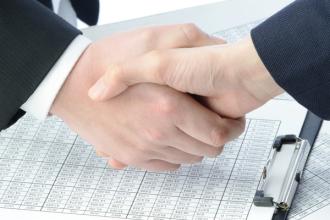